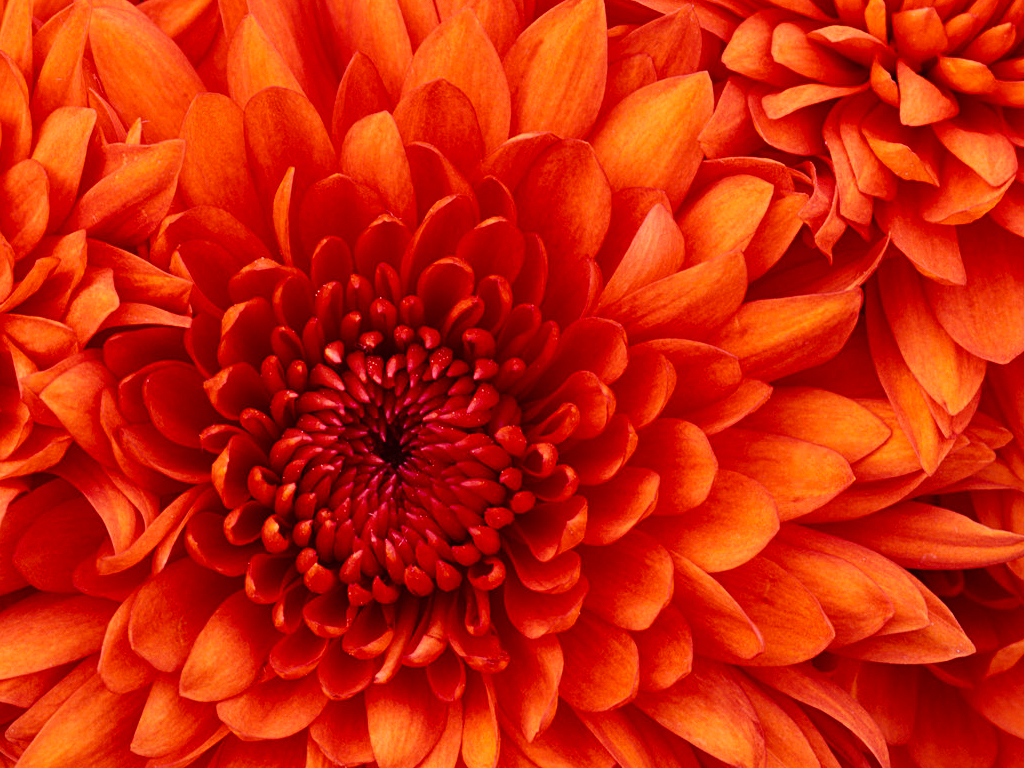 WELCOME  TO MY NEW CLASS
Teacher’s Profile
Md.Didarul Alam(M.B.S);
Assistant Teacher
Teriail M/L high School,
Sitakund,Chattagram 
Mobile:01915873510
Gmail:didar.stk12@gmail.com.
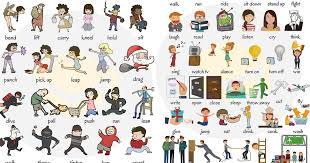 Today’s  Lesson
Verb
Learning outcome
At the end of the lesson, students will be able
To know about  congugation of verbs.
Present,past and past participle form
There are two  types of verb
Weak verb
Strong verb
P
Thanks